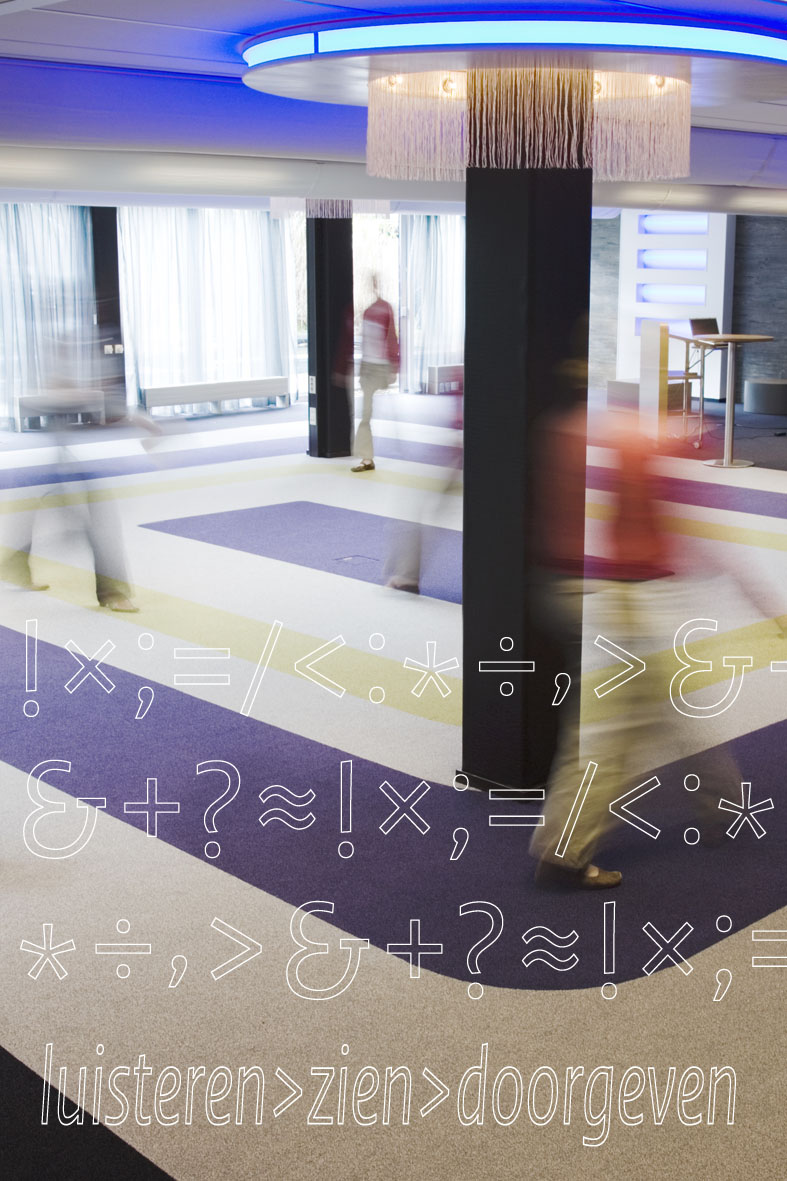 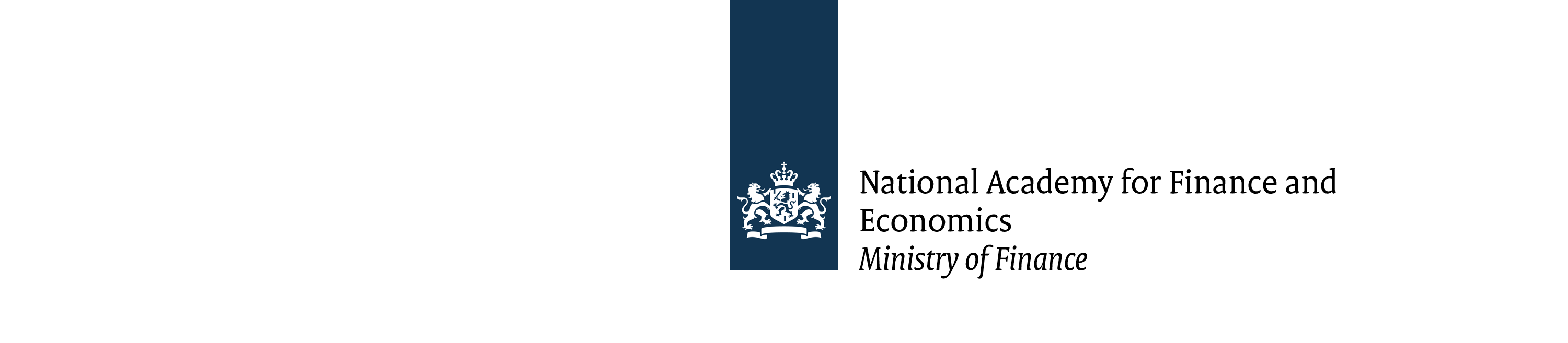 Communication of the Strategic and Annual Audit Plan (Dutch situation)
Responsibilities related to audit: Dutch situation
Each minister is fully responsible for his/her own budget

Each minister has to organize internal checks and balances according to the Government Accounts Act

Role of Ministry of Finance: audit policy, co-ordination and oversight (supervision)
2
Communication of the strategic/annual audit plan:
Characteristics (Dutch situation):

 The Audit Committees play a central role in the communication process;

 Audit Committee consists of internal and external members. Top management is part of the committee;

 Annual and strategic plans are combined In addition: government wide plan.
3
Audit Committees
First Audit Committees within ministries at the end of the 1980s to structure discussions between audit department, control function and management

 Legal obligation in 1995

 Tasks: determine audit planning, discuss audit findings, monitor improvement actions, advise on internal control and risk management

 2001: Stronger co-ordinating role of Audit Committees
    and introduction of first external members

 2012: Regulation on Audit Committees, moving towards
    independent internal oversight
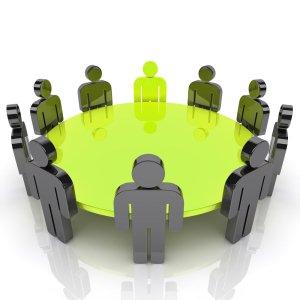 4
Strategic Audit Planning Process (1/2)
Summer and autumn: discussions and meetings with management of
    ministries to identify risks and corresponding audit needs for next year

 Based on our available resources, we make a proposal for the Audit Committees of each ministry to set priorities

 November or December: the Audit Committee approves the annual audit plans on the level of the ministry;

 Audit plan is written for highest level of management
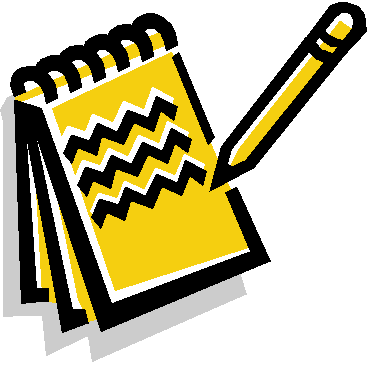 5
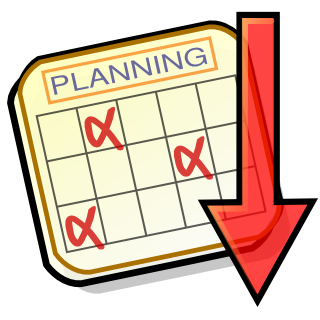 Strategic Audit Planning Process (2/2)
At the same time, we prepare an overall audit plan
    regarding all the ministries;

 In the overall audit plan we identify risks and topics
    for the State as a whole (cross ministerial risks);

 The overall audit plan is discussed in December by the body of highest
    management representatives of all ministries
6